Об обеспечении экологической безопасности при эксплуатации, консервации и ликвидации магистральных и промысловых трубопроводов.Малышев ИгорьДиректор НО «ФРТП»
119049 Москва, Ленинский проспект, д. 2-2а, офис 328. Оф. cайт: www.frtp.ru 
Телефон/факс: (495) 955-00-72/43 E-mail: frtp@frtp.ru
О Фонде
Фонд развития трубной промышленности учрежден в 1999 г.
8 трубными заводами:
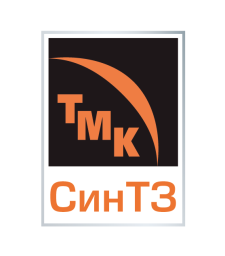 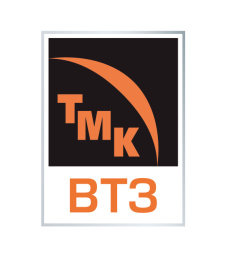 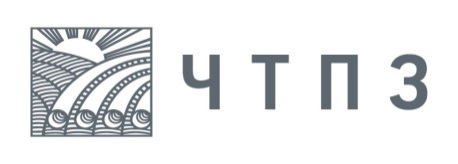 Учредители:
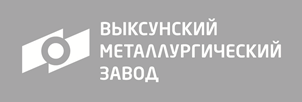 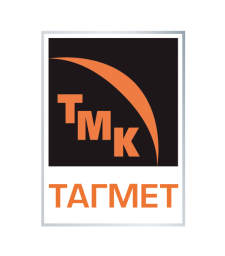 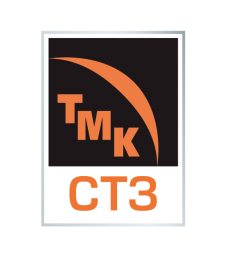 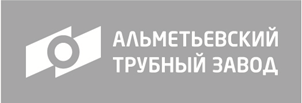 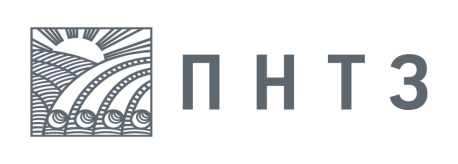 Задачи:
Содействие развитию трубной промышленности Российской Федерации;
Защита трубного рынка Евразийского экономического союза;
Представление интересов трубных заводов в государственных органах власти Российской Федерации и Евразийского экономического союза;
Продвижение трубной продукции на внутреннем и внешнем рынках;
Популяризация достижений российской трубной отрасли.
ПАО «ТМК», ПАО «ЧТПЗ», АО «ОМК» входят в TOP-10 мировых производителей труб.
Доля компаний на российском внутреннем рынке составляет 65 - 70 %.
2
Эксплуатация магистральных и промысловых трубопроводов
Общая длина магистральных и промысловых трубопроводов составляет около 285 тыс. км.

Более 20% магистральных трубопроводов и около 40% промысловых нефтепроводов имеют возраст более 30 лет.
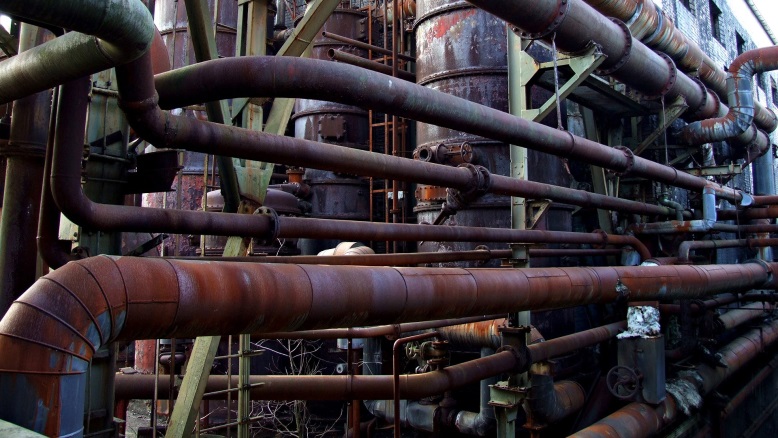 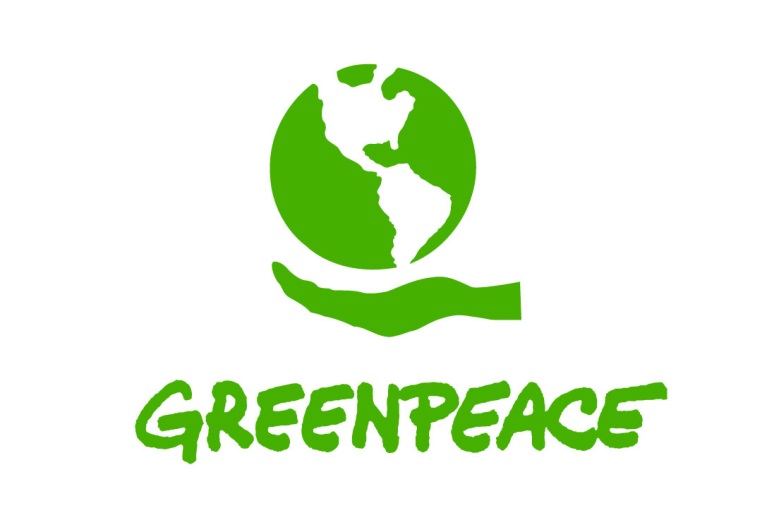 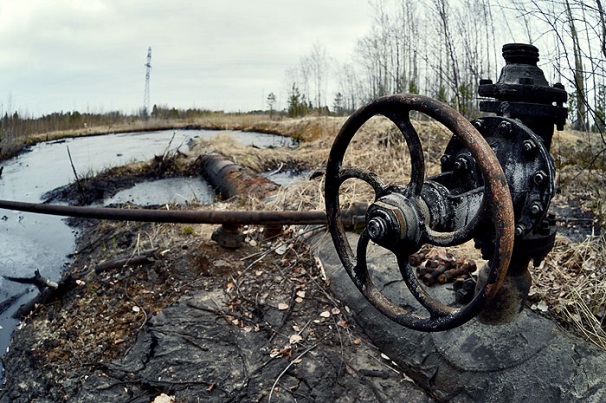 :
В России из-за износа оборудования происходит более 25 000  разливов нефти в год,
в результате которых в почву и водные объекты попадаем до 1,5 млн. тонн нефти.
Срок эксплуатации трубопроводов продлевается по результатам
экспертизы промышленной безопасности на основании определения остаточного ресурса и прогнозируемого срока безопасной эксплуатации.
3
Консервация магистральных и промысловых трубопроводов
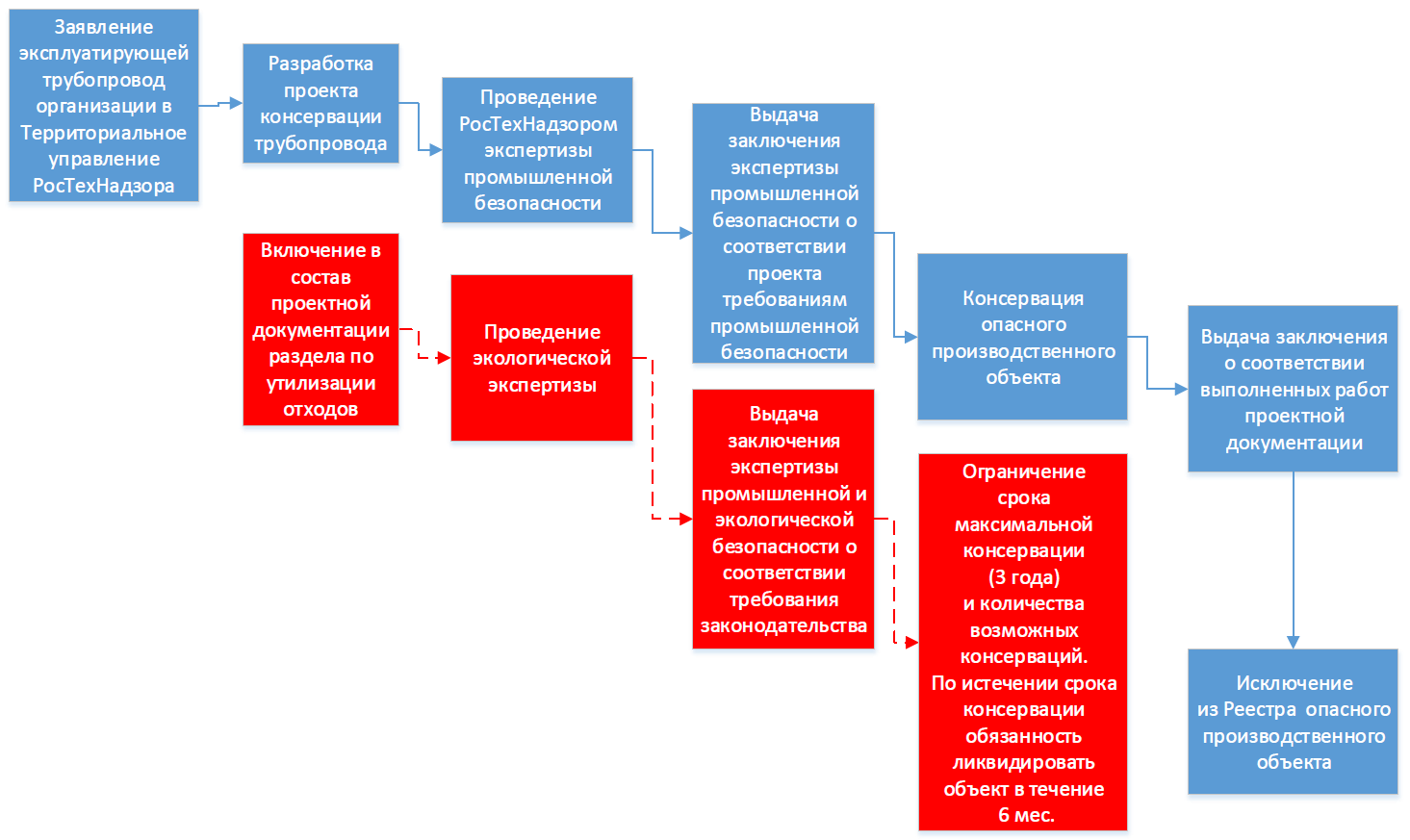 - действующий алгоритм
- предложения
Трубопровод исключается из реестра ОПО на время консервации.
Контроль технической и экологической безопасности не осуществляется.
Сроки консервации и количество консервации не регламентированы.
4
Консервация и ликвидация промысловых трубопроводов
Федеральные нормы и правила в области промышленной безопасности
«Правила безопасной эксплуатации внутрипромысловых трубопроводов»
(Приказ Ростехнадзор от 15.11.2017 N 515, вступил в силу 21.03.2018г.)

Консервация и ликвидация проводится на основе документации, подлежащей экспертизе промышленной безопасности.

Срок консервации определяется проектной организацией, но не должен превышать 3 лет со дня принятия решения о консервации.

Ликвидация должна быть произведена в срок не позднее 5 лет со дня принятия решения о ликвидации.
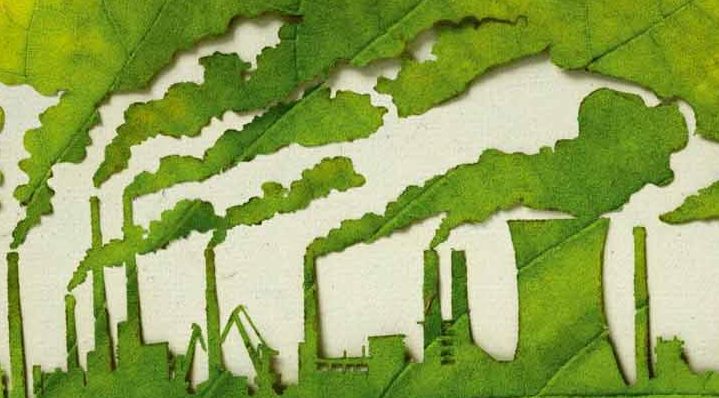 В процессе ликвидации должны быть обеспечены следующие мероприятия:
предотвращение загрязнения окружающей среды;
утилизация отходов производства;
утилизация оборудования и труб;
рекультивация нарушенных земель.
5
Ликвидация магистральных и промысловых трубопроводов
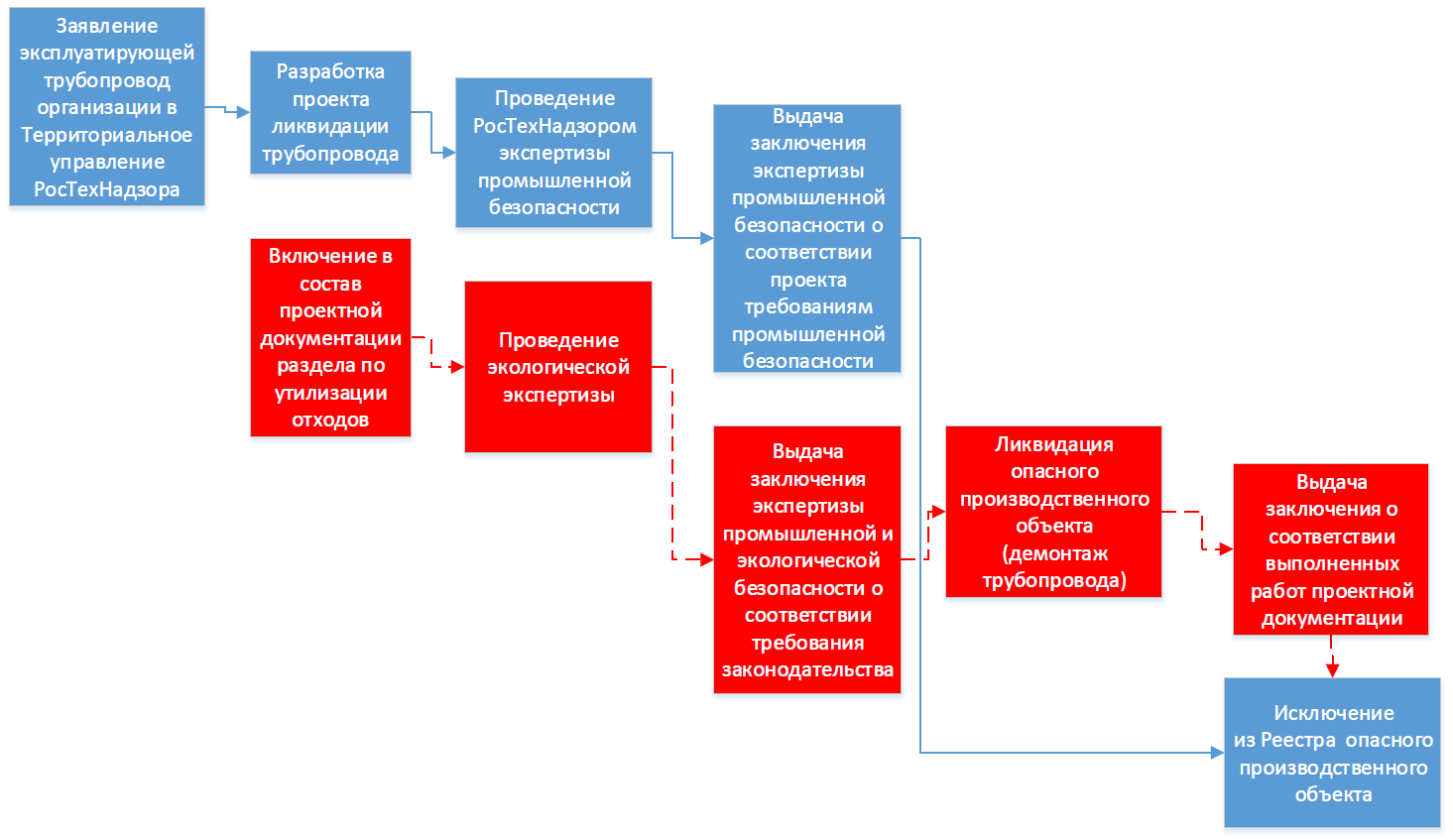 - действующий алгоритм
- предложения
Трубопровод исключается из реестра ОПО.
Обязательный срок ликвидации не регламентирован.
Контроль выполненных работ по итогам ликвидации не осуществляется.
6
Усиления ответственности за нарушение требований экологической безопасности
Проект федерального закона №376543-7
«О внесении изменений в Кодекс Российской Федерации об административных правонарушениях в части усиления ответственности за нарушение требований экологической безопасности при проведении работ в сфере недропользования».

Статус: сбор замечаний и предложений до 30.03.2018г.










Цель: установление мер административной ответственности за правонарушения, связанные с невыполнением предусмотренных законодательством требований по предупреждению и ликвидации разливов нефти и нефтепродуктов, непредставлением, несвоевременным представлением, представлением не в полном объеме или представлением заведомо недостоверных сведений о мероприятиях по предупреждению и ликвидации разливов нефти и нефтепродуктов.
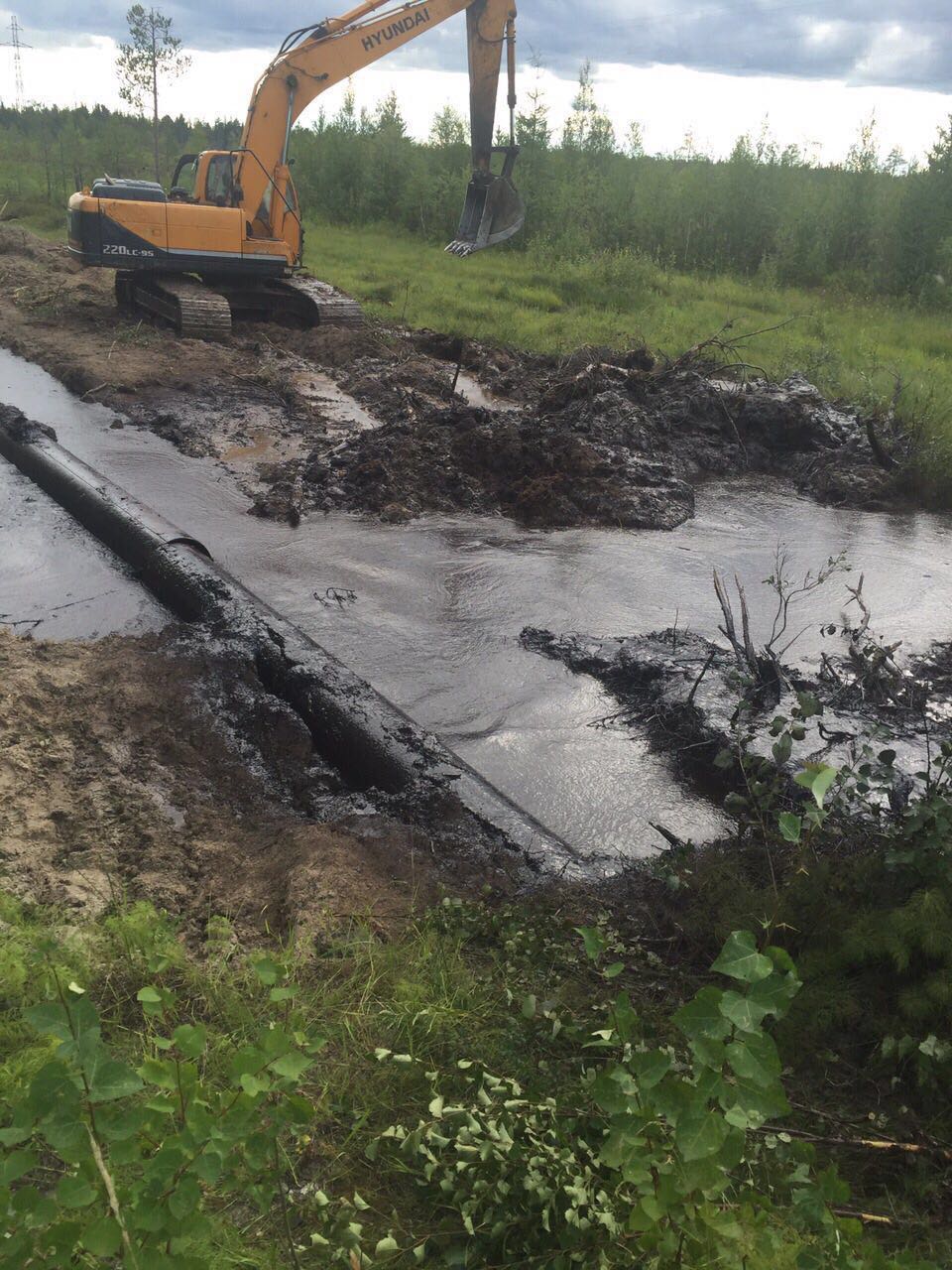 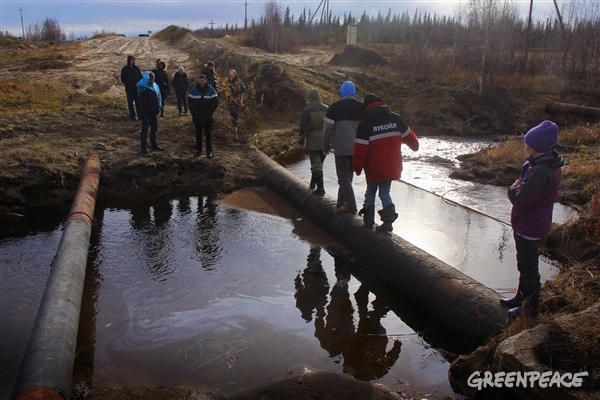 7
Ликвидация трубопроводов
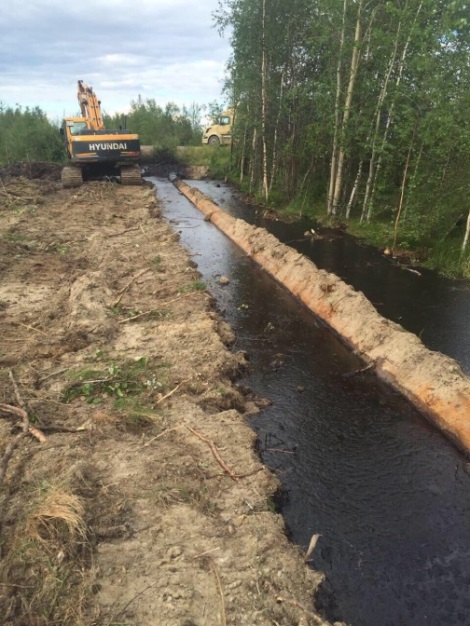 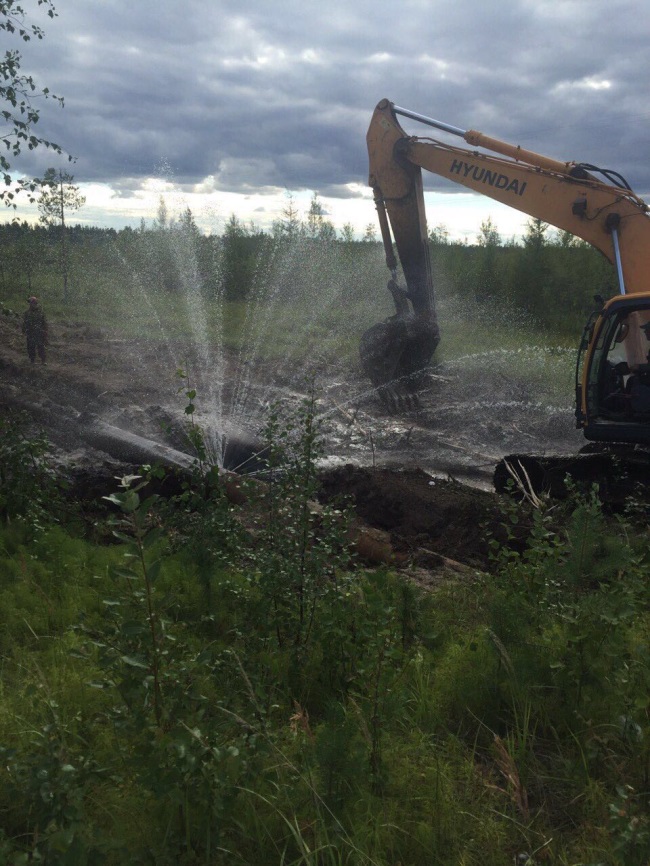 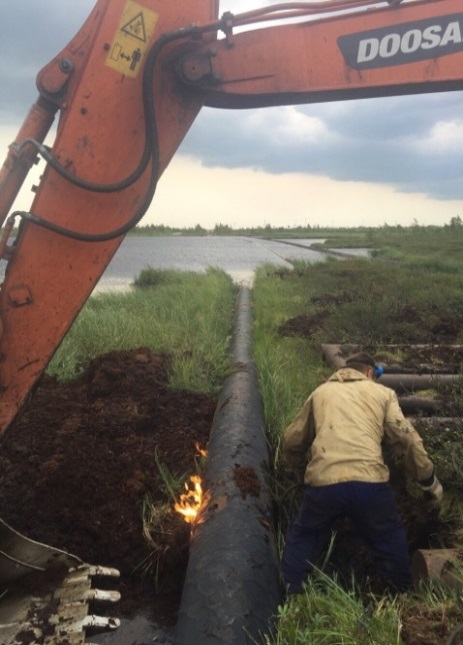 8
Ликвидация трубопроводов
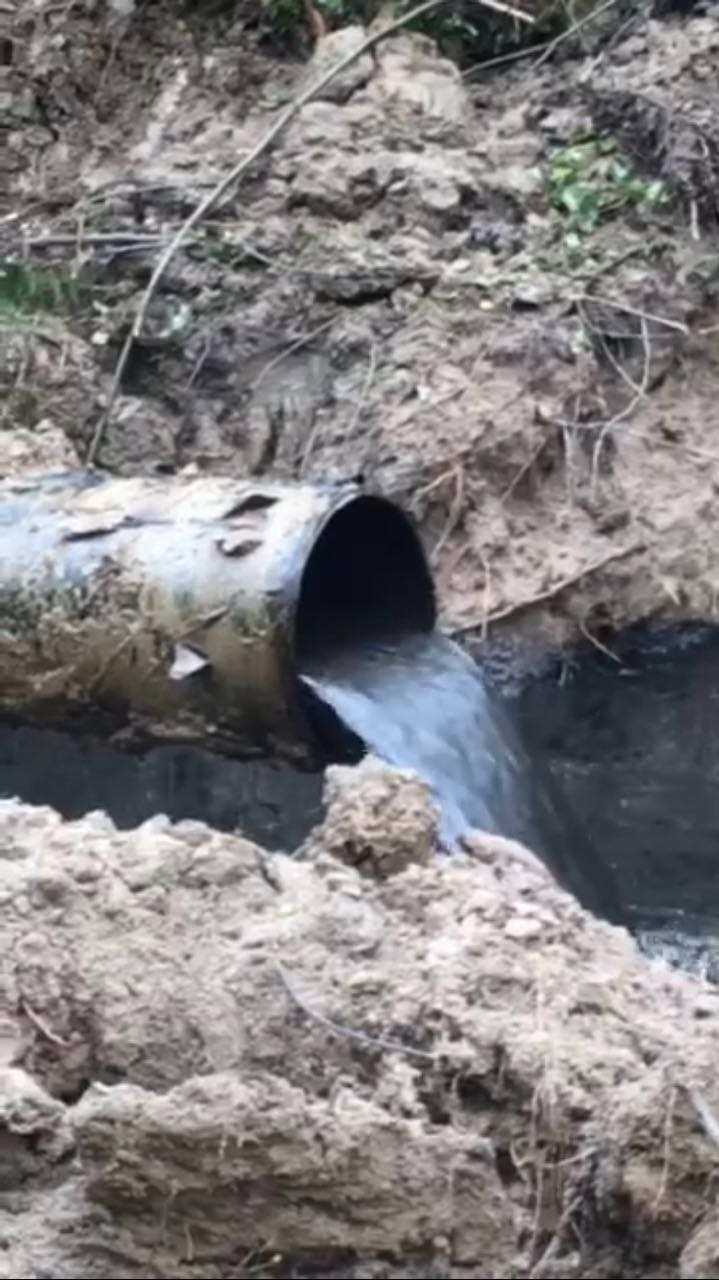 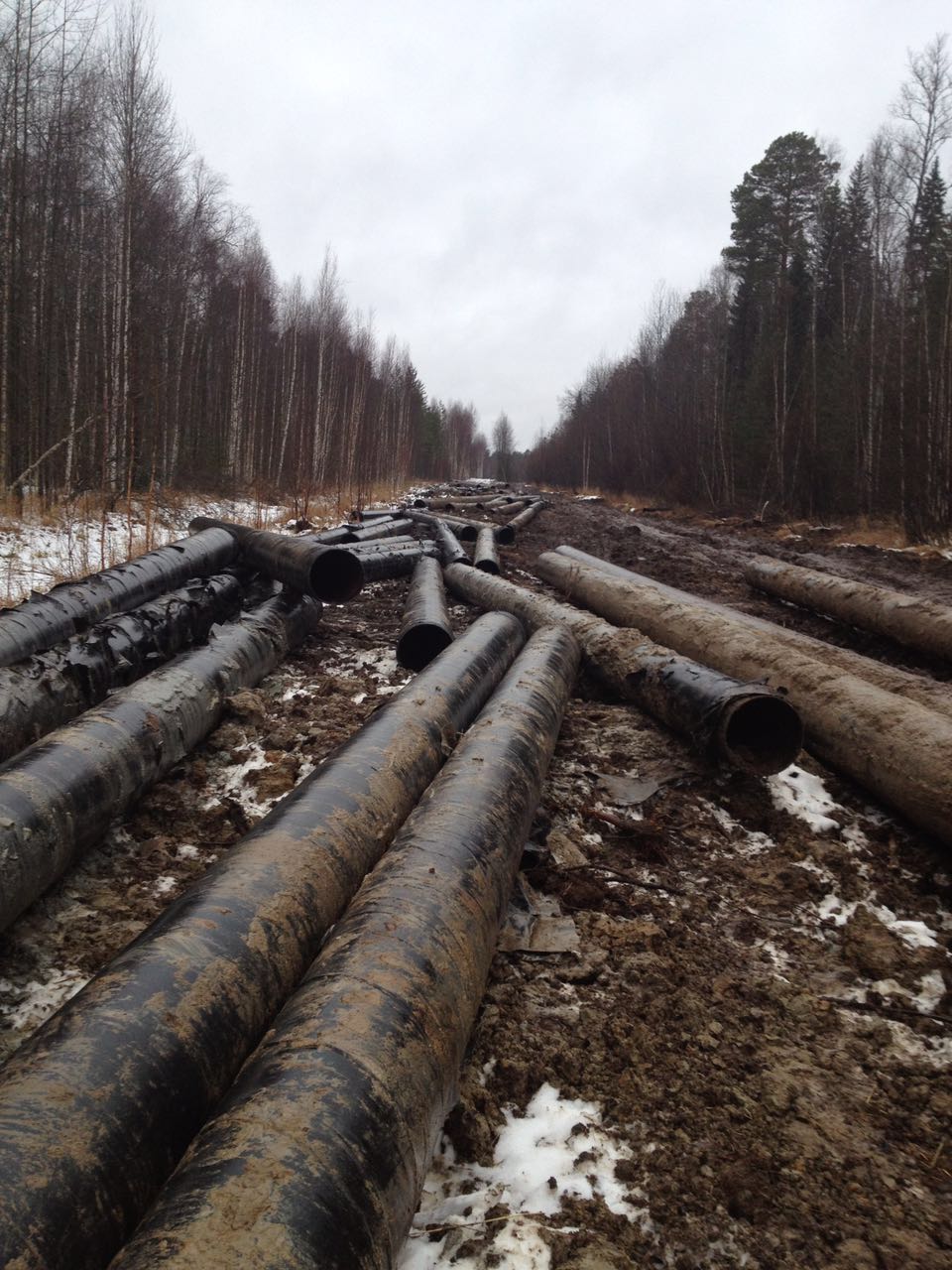 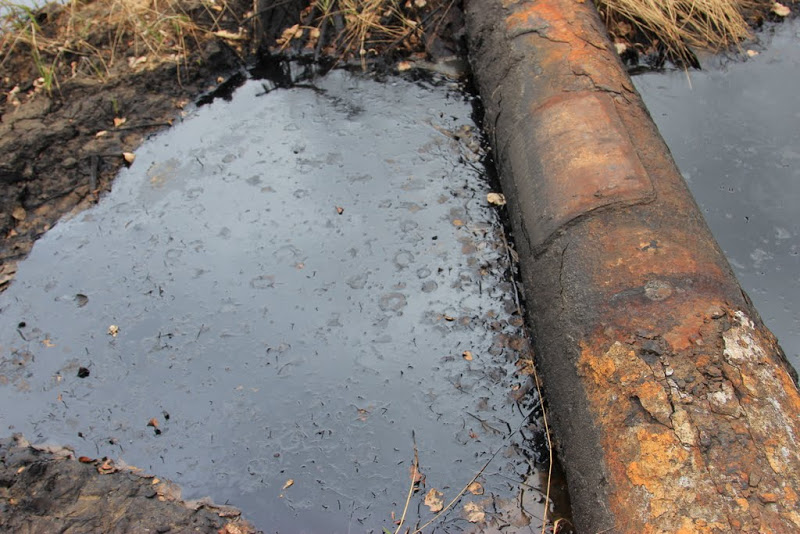 9
Б/у труба – отход IV класса опасности
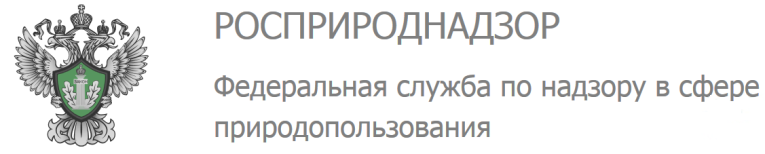 Приказ №242 от 22.05.2017г.
В соответствии с ФККО бывшие в употреблении и демонтированные трубы нефтегазопроводов являются отходами IV класса опасности
      (см. последнюю цифру кода).
Деятельность по сбору, накоплению, транспортированию, обработке, утилизации, обезвреживанию, размещению отходов с является обращением с отходами производства IV класса опасности и требует наличия лицензии.
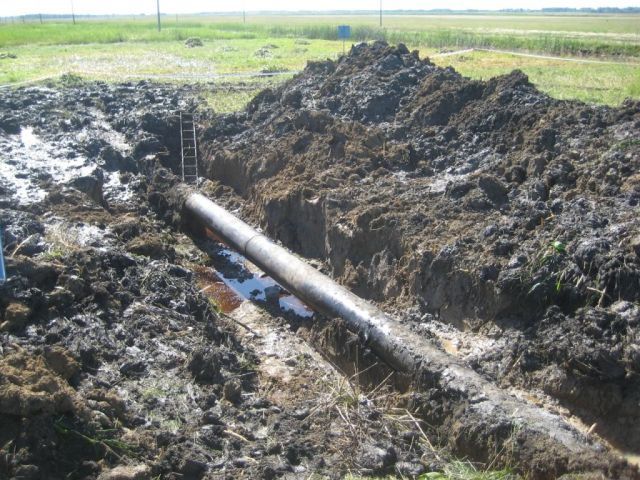 10
Ответственность за нарушенияпри демонтаже б/у труб
11
Обезвреживание трубс повышенным содержанием природных радионуклидов
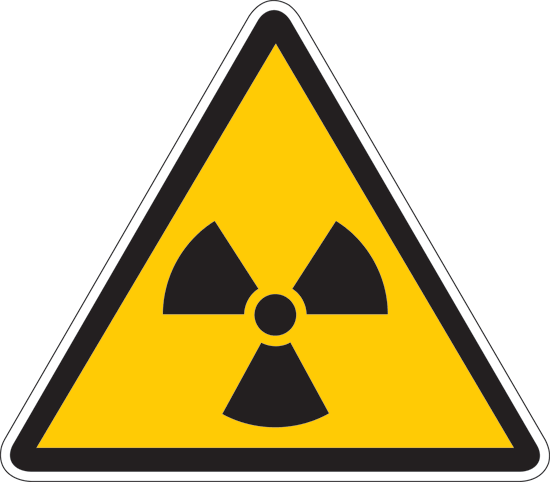 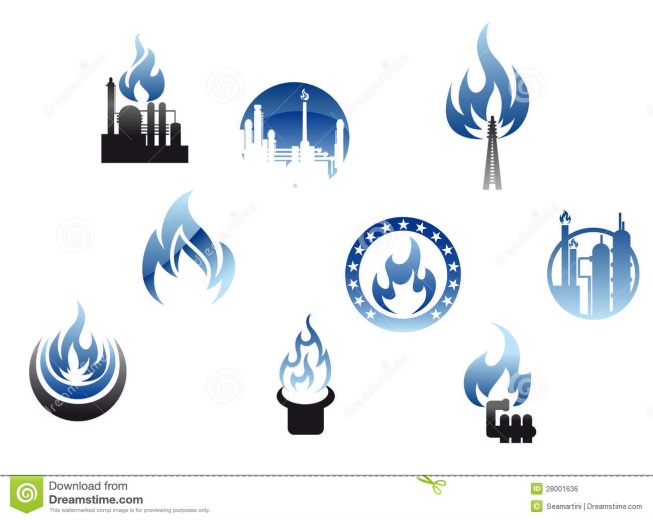 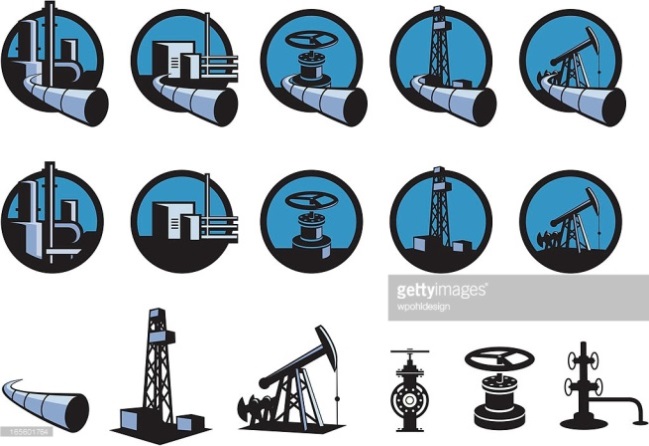 !
Ежегодно на предприятиях нефтегазового комплекса образуется десятки тысяч тонн оборудования и материалов, загрязненных природными радионуклидами
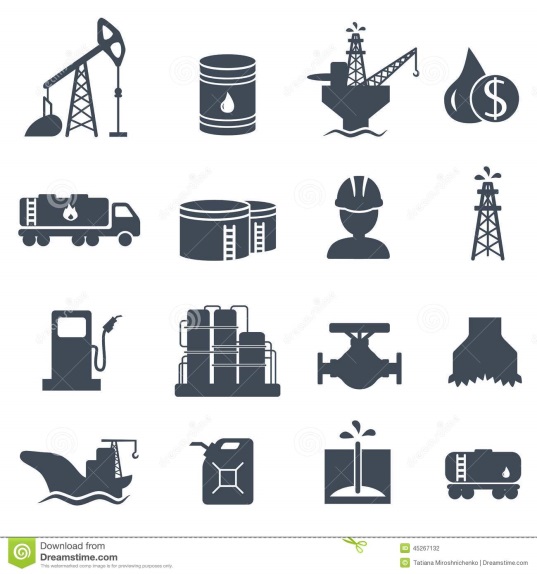 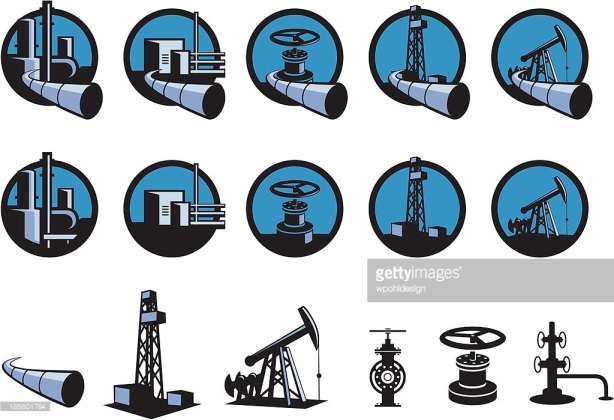 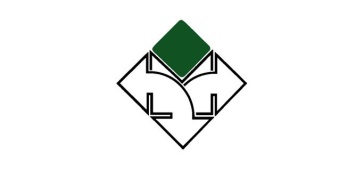 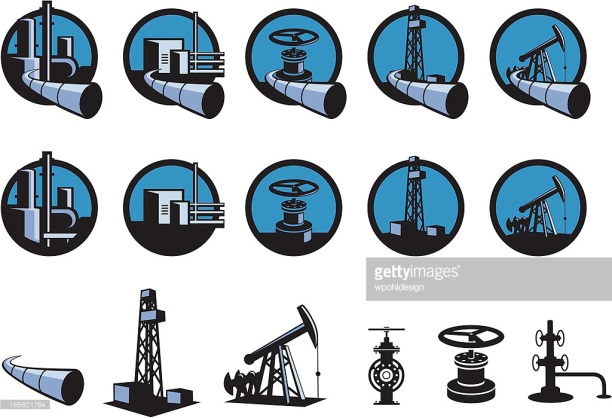 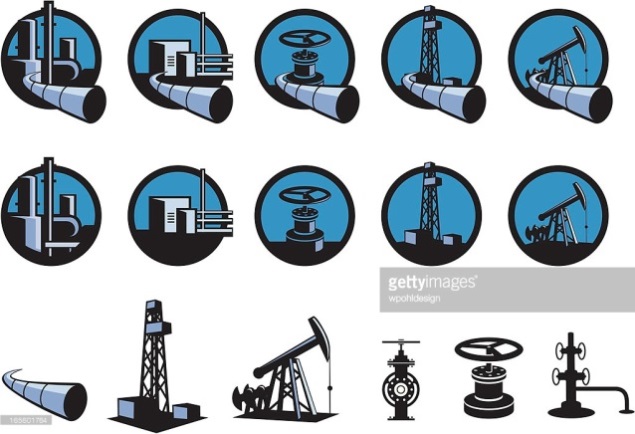 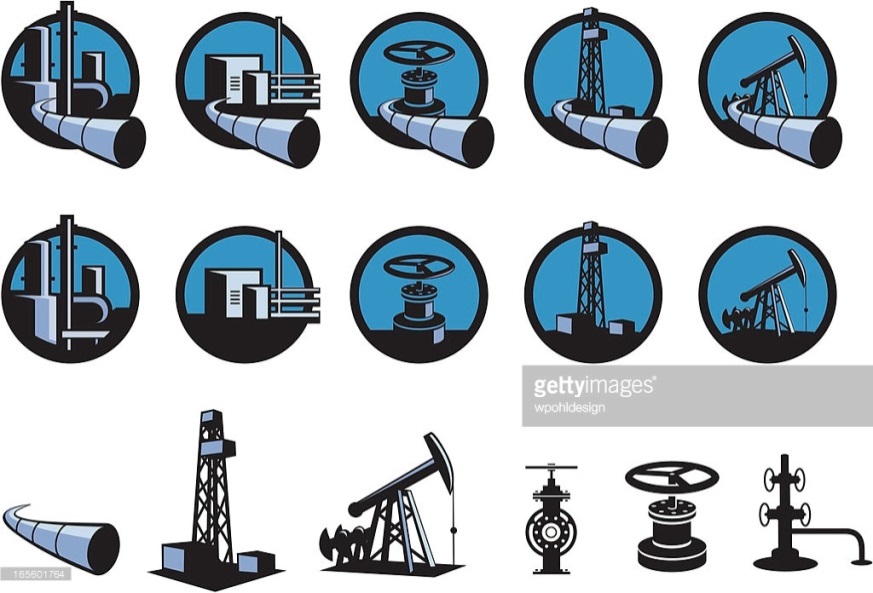 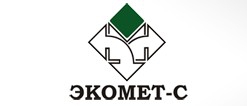 В соответствии с законодательством Российской Федерации деятельность по обращению с отработанными трубами, загрязненными радионуклидами, регламентируется нормами и правилами обращения с радиоактивными отходами: закон №190-ФЗ от 11.07.2011, СанПиН 2.6.1.2800-10, СанПиН 2.6.1.2523-09, СП 2.6.2612-10.
АО «ЭКОМЕТ-С» – единственное специализированное предприятие в Российской Федерации по обращению с металлические отходы, загрязненные радиоактивными веществами (МОЗРВ).

ПАО «Роснефть» – первая компания ТЭК заключавшая соглашение с АО «Экомет-С» на утилизацию радиоактивных труб после их эксплуатации.
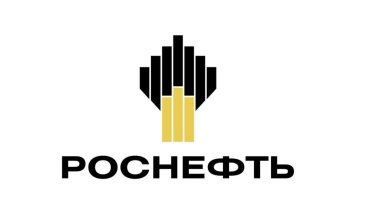 12
Рынок б/у труб
1. Источники
Бесхозные трубопроводы
50 тыс.т.
Газпром
350 тыс.т.
Транснефть
350 тыс.т.
Нефтяные компании
550 тыс.т.
Непрозрачность схем сбыта
УЧАСТНИКИ РЫНКА
НЕДОСТАТКИ
ЭТАПЫ
2. Демонтаж
Краснодаргазстрой (сортировка)
Магма
Отсутствие экологич. технологий
Ущерб природе, разливы.
Непрозрачность фин. потоков.
Демонтажники и ломовщики (более 200)
3.Реставрация
- Экологич. ущерб, кустарные технологии обработки.
Качество восстановленных труб  в основном не проверяется.
Наличный расчет, уход от налогов.
Более 100 компаний по восстановлению и реставрации
Более 200 компаний (трейдеры и нанесение изоляции)
- Фальсификация новых труб.
- Коррупция в ЖКХ и строит-ве.
- Бесконтрольная реализация по поддельным документам.
4. Трейдеры
Ущерб от неправомерного использования б/у труб и ликвидации последствий аварий.
5. Рынок, потребители
Лом (20%).
Б/у трубы (40%).
«Новая» труба (40%).
13
География компаний-реставраторов б/у трубна территории Российской Федерации
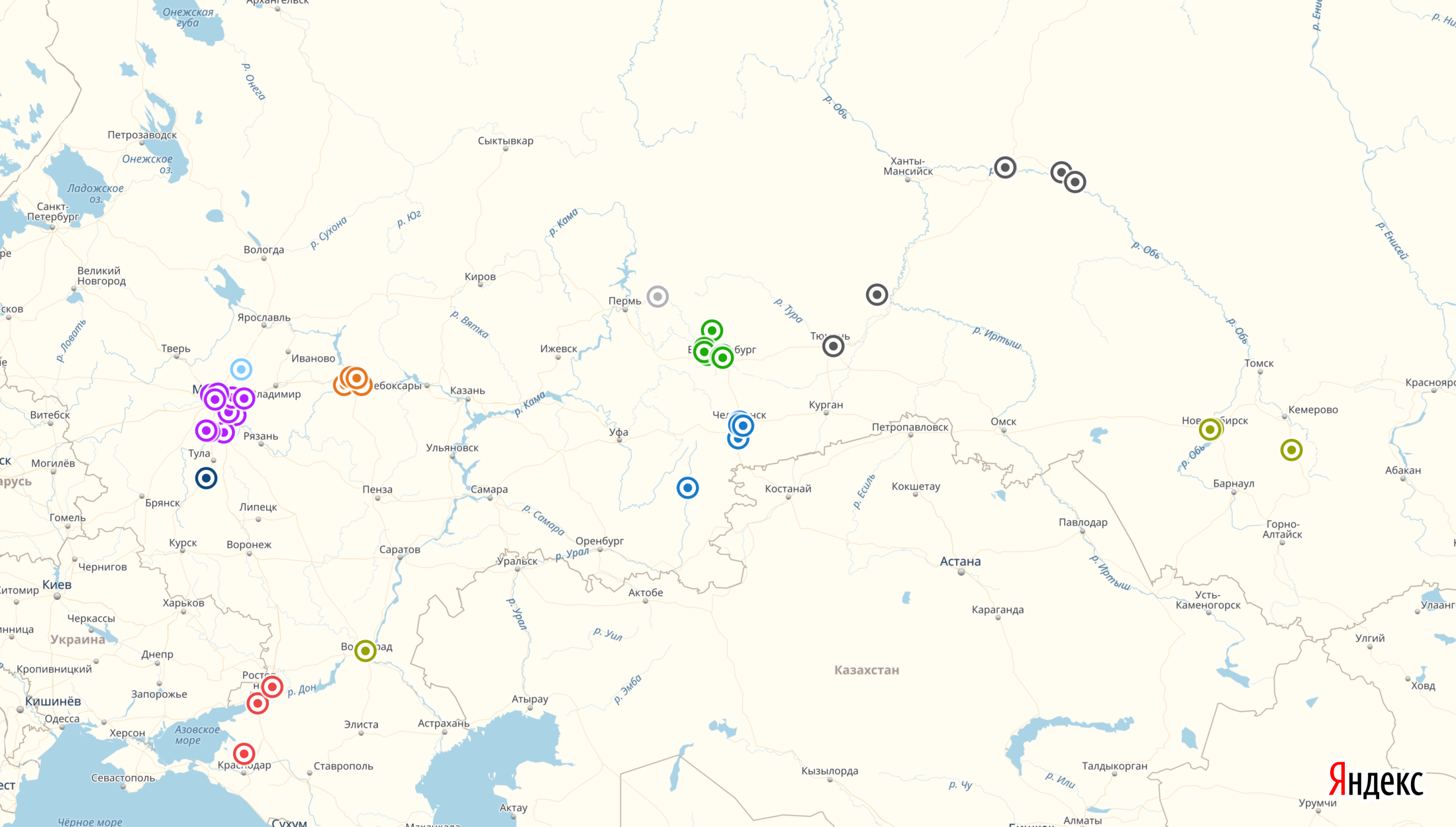 Свердловская область

ООО «НЗРТ»
Торговый дом «Союзтехносталь»
«Уткинский завод реставрации труб»
ООО «ПЗТ-Айрон»
ООО «ПК Система»
ПО «Трубы Урала»
ООО «Техснаб»
ООО «ЭнергоКомплект-2015»
ПО «Трубное решение»
ООО «Гермес-сталь»
НПК «Специальная металлургия»
«Южно-Уральская трубная компания»
Ханты-Мансийский
автономный округ

ООО «Первый Сургутский Завод Реставрации Труб»
ООО «Трест Запсибгидрострой»
ООО «Нижневартовский трубный завод»
ЗАО «ТВЭЛ-Тобольск» 
ООО «ТРИМЕТ»
Москва и
Московская область
ООО «АртМеталл»
ООО «Элот»
«СтальтрубоСервис»
Торговый Дом НСК-Металл
ООО «ИТЗ» (изоляционный завод)
ООО «ТрубПромИнвест»
ООО «Армметалл»
ООО «Металл Регион»
ОАО «МТЗК» (изоляционный завод)
ООО «БТ СВАП» (изоляционный завод)
АО «НЕГАС»
ООО «МЗМ» (изоляционный завод)
ООО «Мега-Сталь»
Мытищинский трубный завод
ООО «ТрубПром»
ООО «АГ Трейд»
ООО «ВторГазТруба»
Нижегородская область

ООО «ТЗК-НН»
ООО «НТК»
ООО «Трубопром»
ООО «Нижегород Металл»
ООО «СтальКом»
ООО «МТП РЕСУРС»
Новосибирская область

ООО «МетСнаб Сибирь»
ООО «Трубная МеталлоБаза»
Челябинская область

ООО «Трубосталь» 
ООО ПКФ «Навигатор»
ООО ТД «Олимп»
ООО «Челябтрубосталь»
ООО «Копейский завод изоляции труб» 
ООО «Металлург» 
ООО Торговый Дом «ТрубСибКом»
ООО «Уральская Металлообрабатывающая Компания»
Ростовская область

ООО «Донской завод трубной изоляции»
ООО «Деркул» 
ООО «Завод по изоляции труб»
14
Деятельность реставраторов
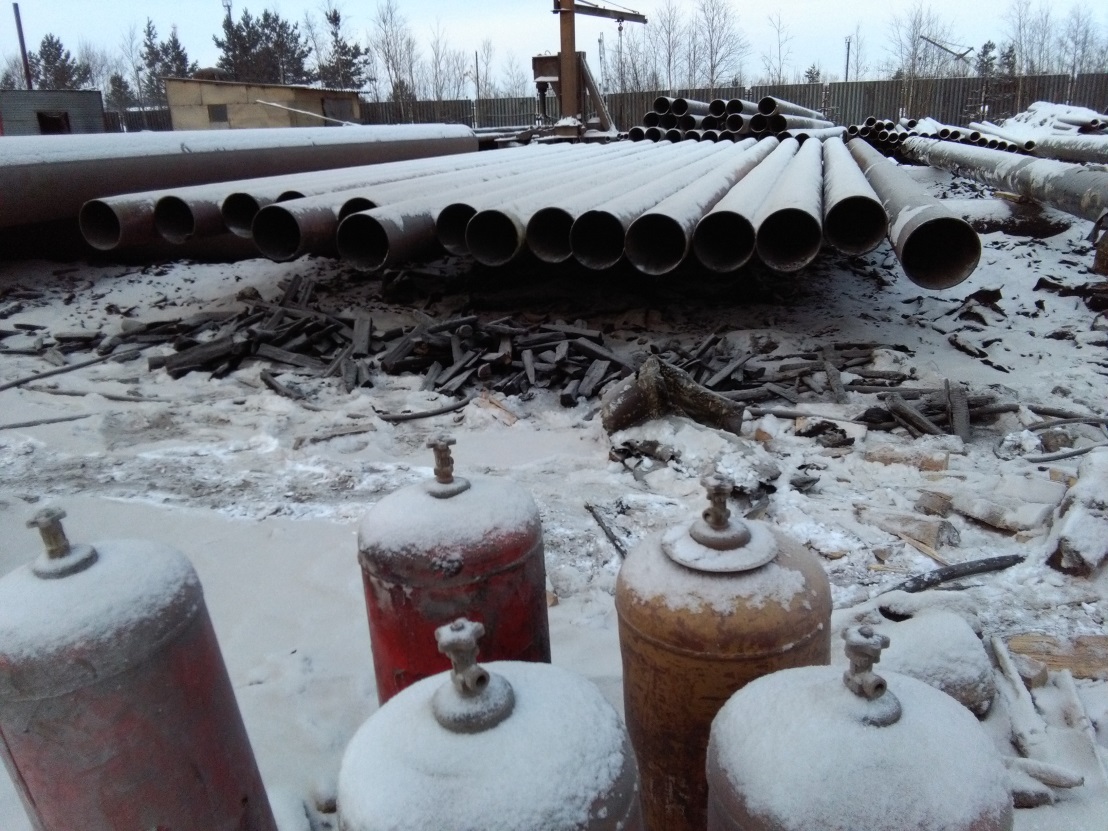 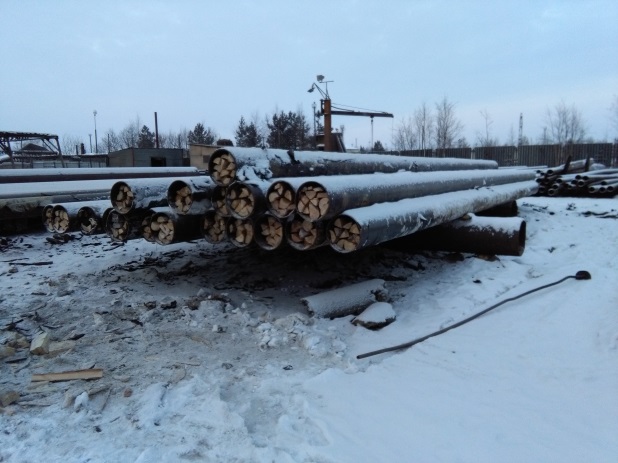 15
Деятельность реставраторов
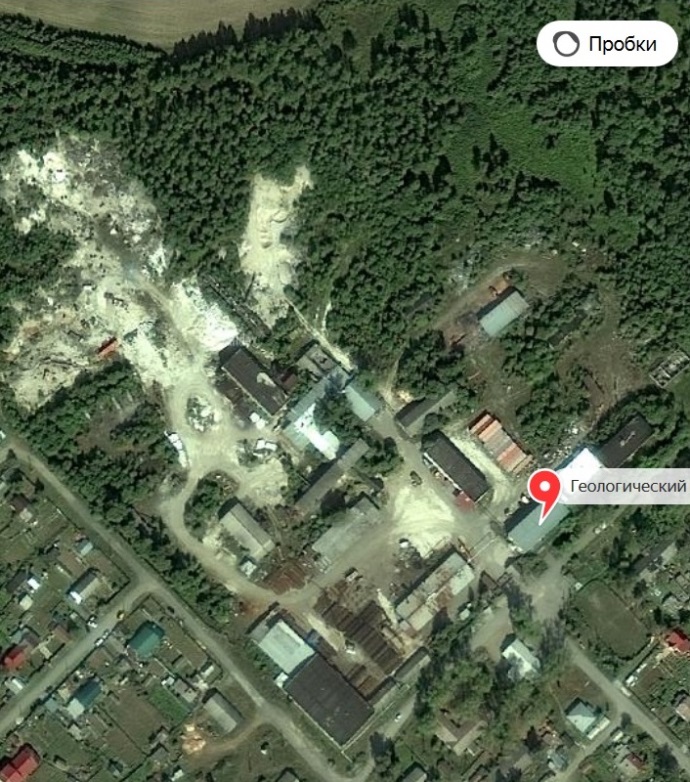 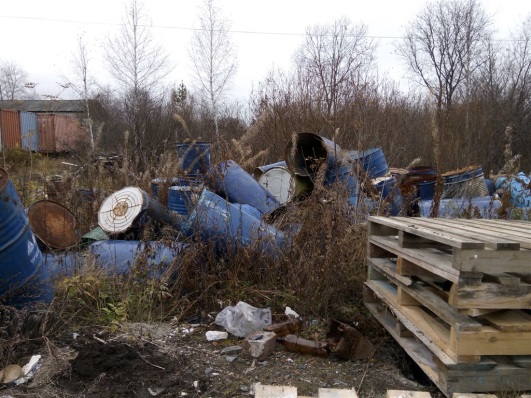 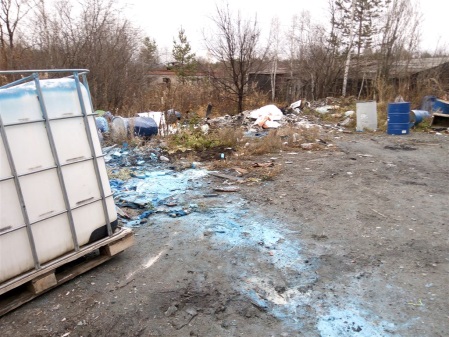 16
Деятельность реставраторов
17
Транспортирование отходов
Транспортирование отработанных труб (ст.15-16 №89-ФЗ):
лица, допущенные к транспортированию отходов, обязаны иметь документ о квалификации; 
на специально оборудованных и снабженных специальными знаками транспортных средствах;
с соблюдением требований безопасности дорожного движения;
при наличии паспорта отходов;
при наличии документации для транспортирования и передачи отходов с указанием количества транспортируемых отходов, цели и места назначения их транспортирования.
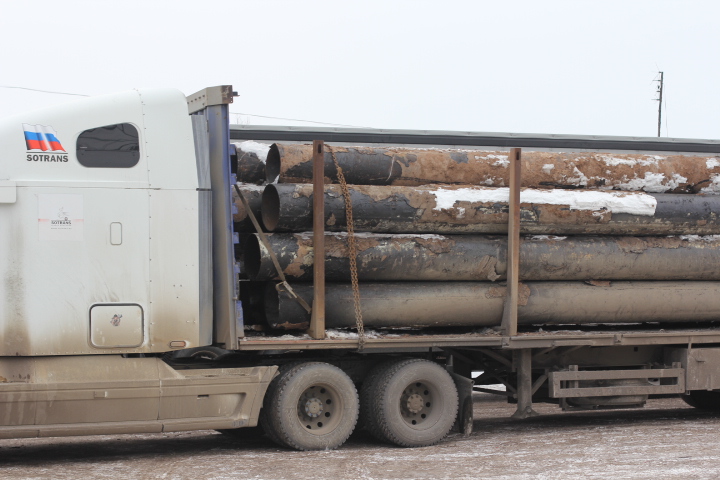 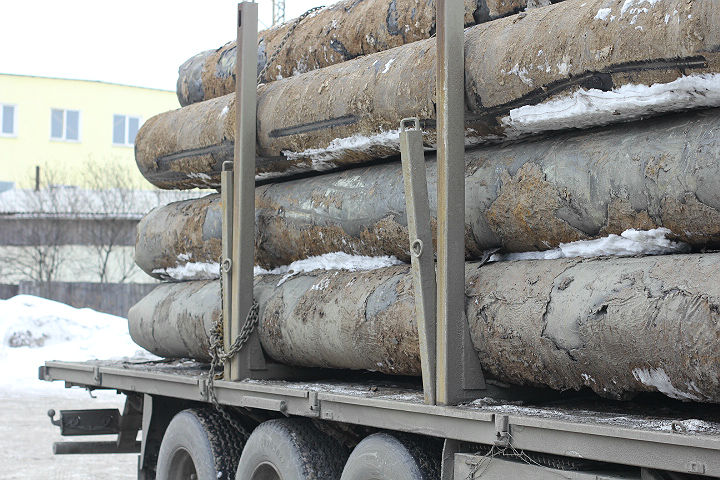 18
Поручение Правительства Российской Федерации
«Минприроды России и Росприроднадзору России провести внеплановые проверки деятельности наиболее крупных реставраторов бывших в употреблении труб на предмет соблюдения требований законодательства в области обращения с отходами производства и потребления».

7 декабря 2017г.                         Заместитель Председателя Правительства РФ
А.Г. Хлопонин
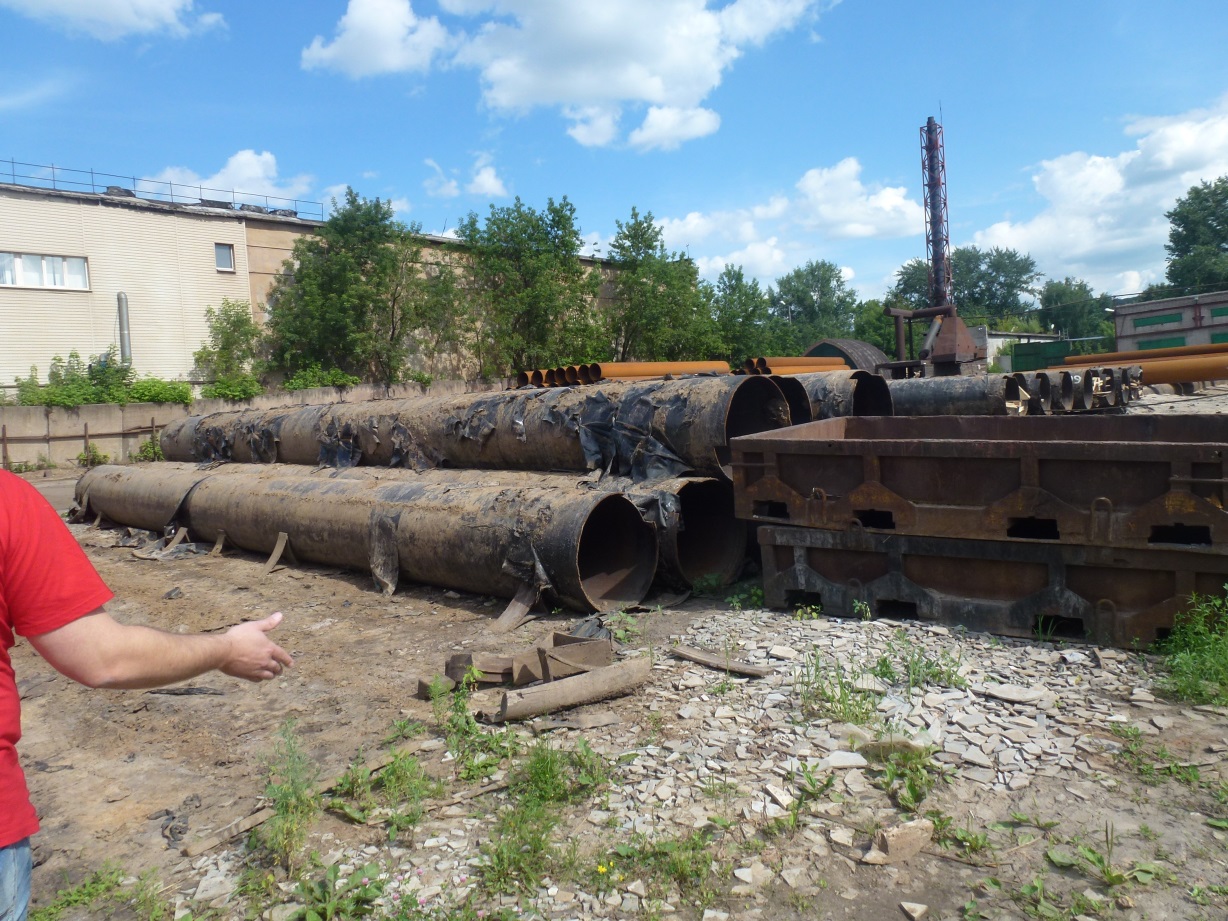 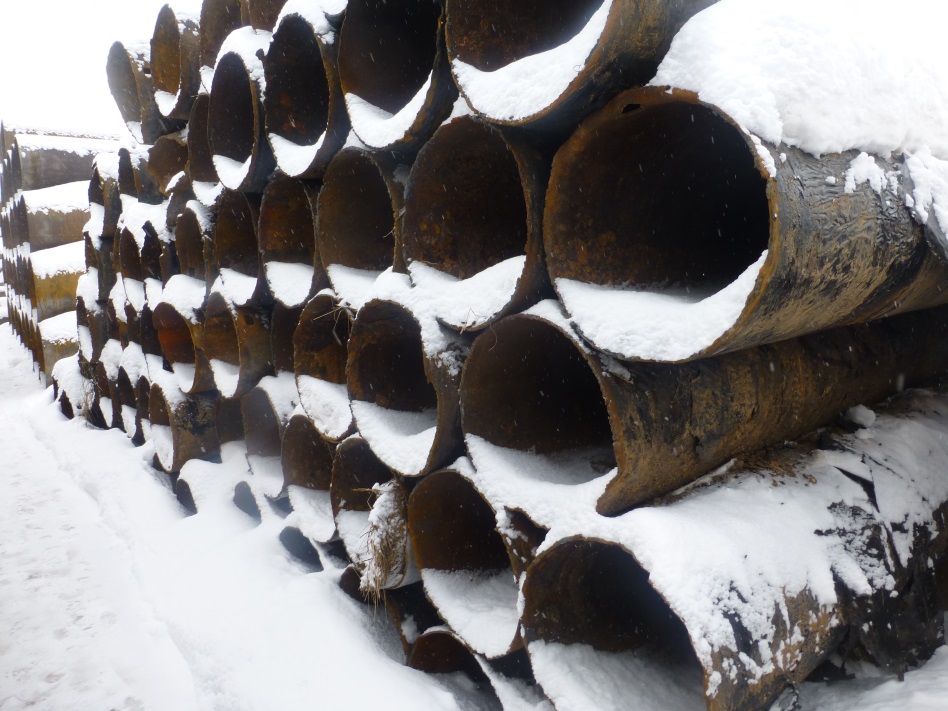 19
ПРЕДЛОЖЕНИЯ:
Упорядочить обязательные требования при продлении срока безаварийной эксплуатации магистральных и промысловых трубопроводов.
Установить требование об исключении магистральных и промысловых трубопроводов  из государственного реестра опасных производственных объектов после фактического выполнения работ по ликвидации с приложением подтверждающих документов (Постановление Правительства Российской Федерации от 24.11.1998 N 1371, Приказ Ростехнадзора от 25.11.2016 N 494).
Установить требование об обязательном получении положительного заключения государственной экологической экспертизы документации на консервацию и ликвидацию магистральных и промысловых трубопроводов (ст. 8 Федерального закона от 21.07.1997 N 116-ФЗ «О промышленной безопасности опасных производственных объектов»).
Предусмотреть повышенную ответственность эксплуатирующей организации за правонарушения, связанные с невыполнением предусмотренных законодательством требований по предупреждению и ликвидации разливов нефти и нефтепродуктов как в случае аварийных ситуаций, так и в процессе ликвидации магистральных и промысловых трубопроводов (ст. 46 Федерального закона от 10.01.2002 N 7-ФЗ «Об охране окружающей среды», Кодекс об административных правонарушениях).
Усилить контроль за нарушениями природоохранного законодательства участников рынка бывших в употреблении труб и информировать контрольно-надзорные и правоохранительные органы по выявленным нарушениям.
20
СПАСИБО ЗА ВНИМАНИЕ!!! 119049 Москва,Ленинский проспект,д. 2-2а, офис 328Телефон / факс:8 (495) 955-00-72 / 43E-mail: frtp@frtp.ruwww.frtp.ru